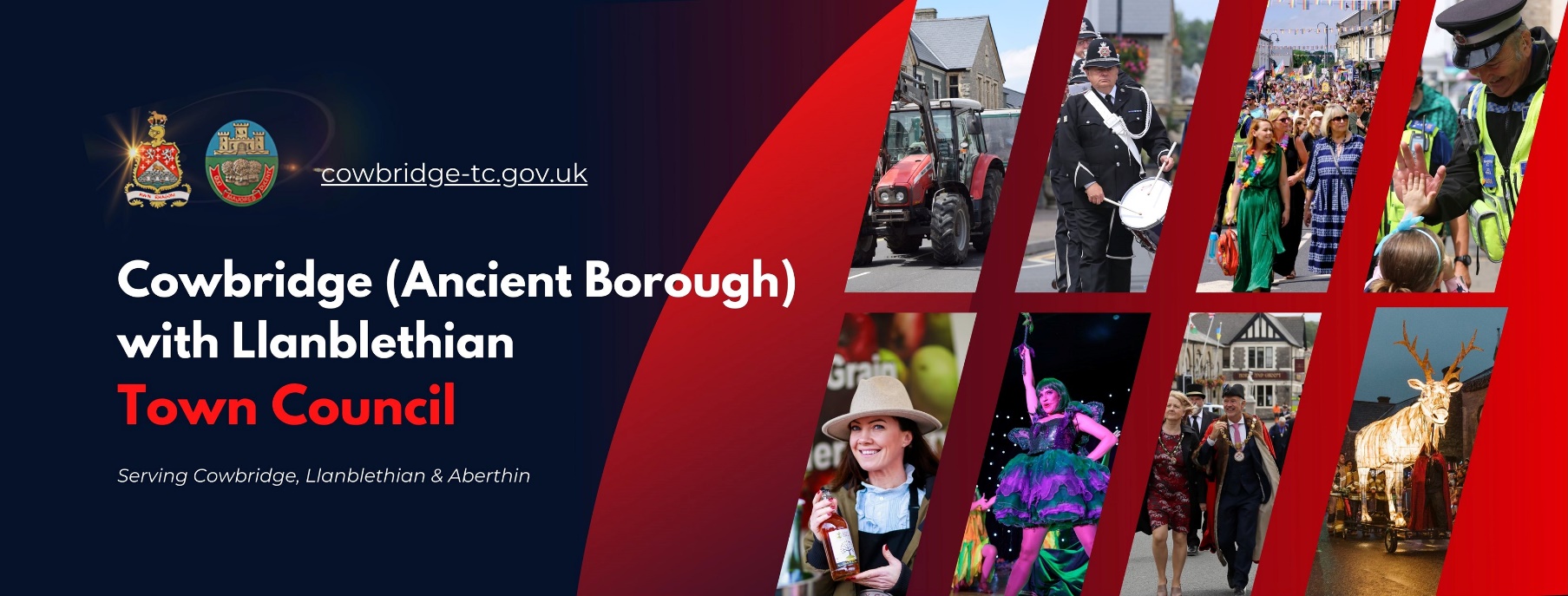 Understanding the Precept Increase and Its ImpactCathy Kennedy, Chief Executive Town Clerk
Presentation Overview
Precept increased from £200,000 to £300,000 over three years.
Historical context of precept changes.

Key areas of increased spending.

Public engagement and community benefits.
The Precept Increase – A Three-Year Overview
The precept has risen by £100,000 over three years
Historical context:
Several years pre-COVID with little or no increase.
Necessary adjustments to fund growing responsibilities and community needs.
Key Reasons for Increase
Grade II Listed Building
Essential Roof repairs
Boiler and door Replacement
Health & Safety – Lift, Water, Fire.
Impact: 
Maintenance and preservation of this historical building are costly but necessary for long-term sustainability.
Key Reasons for Increase
Over the last four years, the Town Council has taken on new responsibilities:
Summer hanging baskets: Enhancing the town’s appearance.
Christmas Parade & Lights: Building festive community spirit.
May Day:  Party in the Park: Music, stalls and entertainment
Kings Coronation – Parade and Party in the Park
Place Making: In collaboration with the Vale Council
Key Reasons for Increase
Remembrance Sunday: Road Closure Traffic Management
Mayors Civic Sunday: Road Closure Traffic Management
Town Hall Refurbishment: Major project overseeing a five-year plan of action encompassing all aspects of town hall.
Key Reasons for Increase
Increased grant funding for local community groups.
Encouraging active community engagement and support for grassroots initiatives.
Impact: Greater investment in local organisations strengthens community cohesion and support networks.
Key Reasons for Increase
The Council has increased its staff to meet these growing responsibilities:
Previously: 4 part-time staff.
Now: 3 full-time staff and 2 part-time staff.
Key Reasons for Increase
Employment of a Community Engagement Officer: 
Ensuring meaningful interactions between the council and residents, overseeing community events.
Cost of Living Consideration
The Town Council is aware of the cost-of-living crisis.
Every year, the precept increase is carefully considered to avoid undue financial pressure on residents.
Public consultations are held to explain the necessity of the increase and gather feedback from the community.
Benefits of the Precept Increase
Return of old activities and the creation of new ones.
A More Vibrant Town
Community events have fostered a sense of pride and belonging.
Taking over activities from community groups ensures their sustainability and consistent organisation.
Recognition of key calendar events throughout the year.
Managed by the Community Engagement Officer, these events enhance the town’s cultural and social life.
Resident Engagement & Public Consultations
Transparency: The Town Council conducts public consultations every year.
Why?
To keep residents informed about the precept changes.
To explain how their money is being used to benefit the town.
Outcome: Increased engagement from residents, with many appreciating the council’s efforts to enhance the town’s vibrancy and services and more involvement in community working groups.
The Financial Breakdown
Major spending areas:
Building maintenance and restoration.
Staffing costs.
New initiatives and events (Christmas parade, lights, May Day, Summer Baskets, Community Cinema).
Community grants and play equipment maintenance.
The increase in precept has been distributed across these critical areas to ensure balanced and sustainable development.
ConclusioConclusion – Long-Term Gains for the Town
Key message:
The increase in the precept has been necessary to address long-standing infrastructure needs, take on new responsibilities, and revitalise the town.
Looking forward:
Continued engagement with residents will remain a priority.
The council’s commitment to maintaining a vibrant, well-serviced town will continue to be the driving force behind future decisions.
Questions?